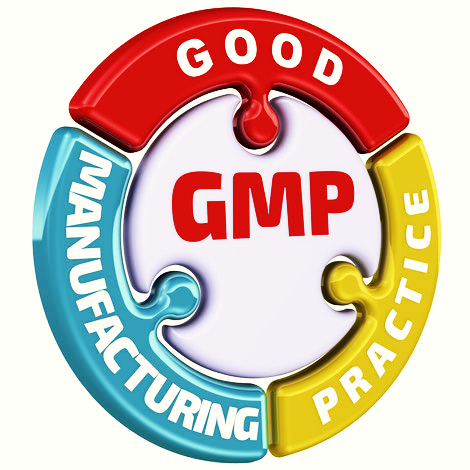 Good Manufacturing Practices
(NBF)
Norme di Buona Fabbricazione
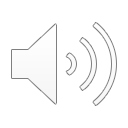 GMP – definizione
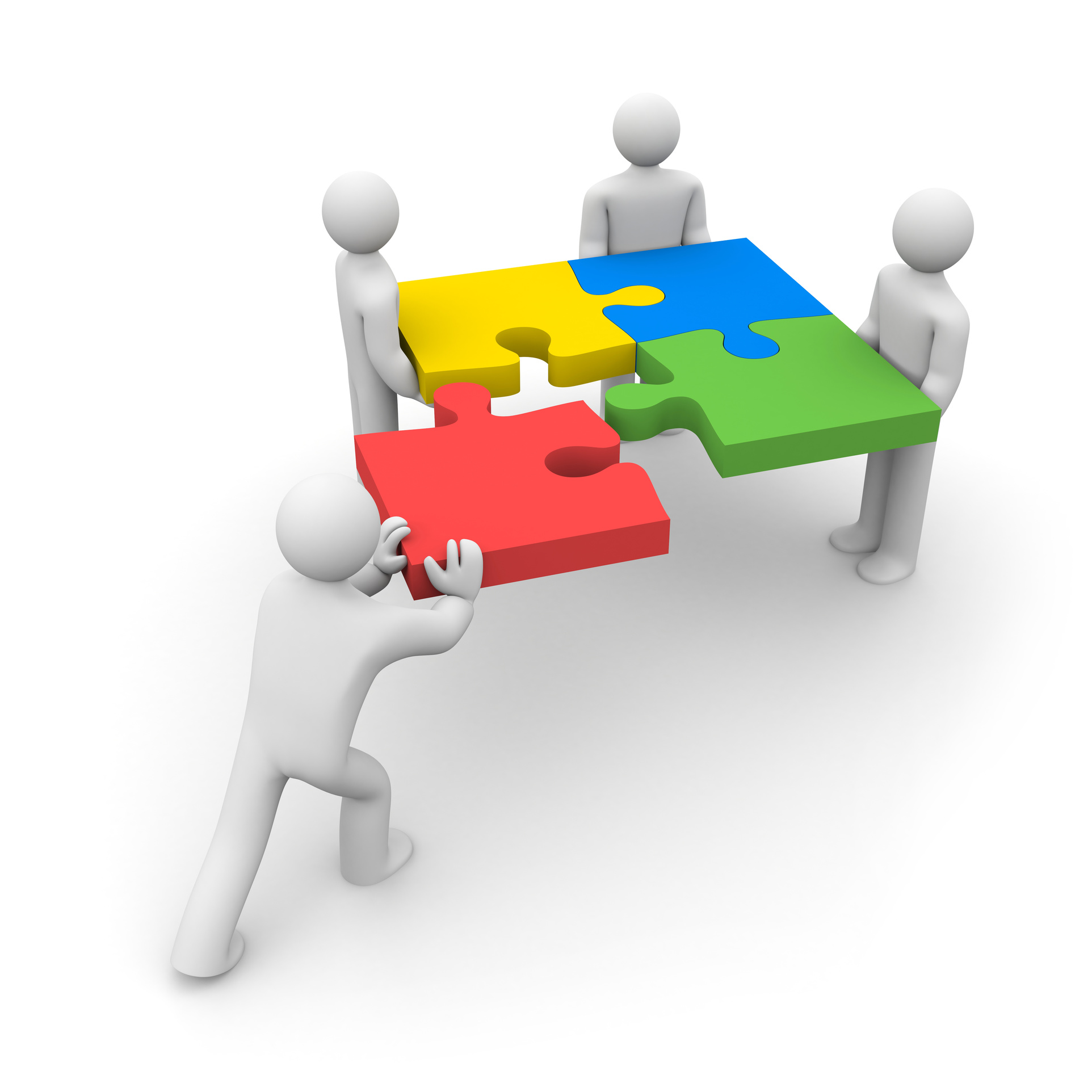 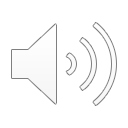 Good Documentation Practices – GDP
Definizione:
Pratiche di buona documentazione (cartacea, elettronica e ibrida) per soddisfare i requisiti regolatori sempre più critici di affidabilità della documentazione (data integrity ALCOA)
Registri dei lotti
Specifiche 
Registri delle Validazioni & Qualificazioni
Registri delle calibrazioni 
SOP
Log delle macchine 
Metodi analitici 
Procedure (fabbricazione, processo)
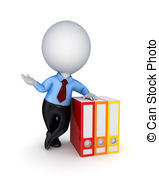 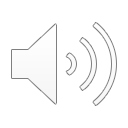 Perché seguire le GMP?
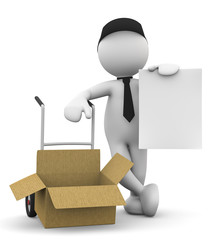 Assicura la costruzione della qualità del prodotto finale.
Concetto di “assicurazione” e non solo di “controllo” della qualità.


Ottenere il prodotto finale che sia: 
Sicuro
Puro 
Efficace
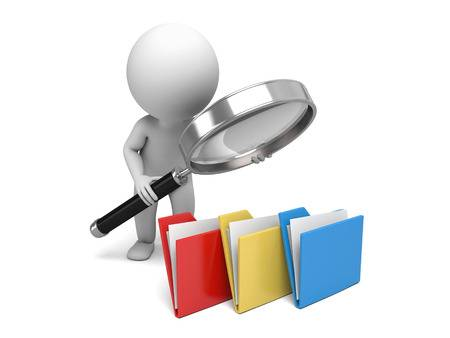 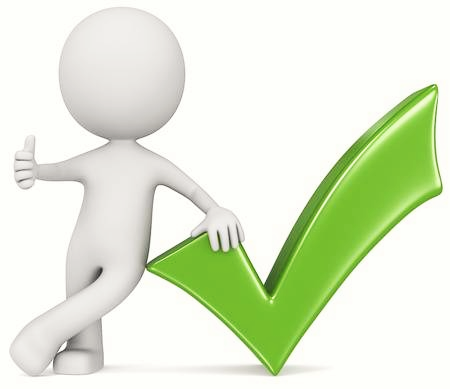 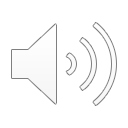 Storia delle GMP – EU
1932 Farmacopea Britannica, che introduce per la prima volta il “Test di Sterilità”
1959 Prima grande tragedia dovuta all’assunzione di un farmaco: la Talidomide
1963 Formazione della Commissione per la Sicurezza del Farmaco (CSD)
1965 Pubblicazione della 1^ Farmacopea Europea
1965 Pubblicazione della Direttiva Comunitaria 65/65
definizione delle proprietà mediche dei prodotti e l’obbligo della licenza a vendere
sospensione della licenza a vendere per motivi di sicurezza, qualità o efficacia
obbligo del “foglietto illustrativo” e del confezionamento
1975 Pubblicazione della Direttiva Comunitaria 75/319
obbligo della “Qualified Person”
commissione per le proprietà mediche dei prodotti
ispezione dei siti produttivi da parte delle autorità competenti
autorizzazione alla produzione
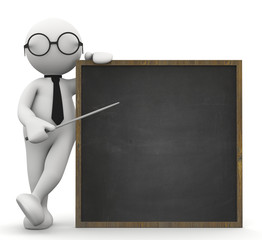 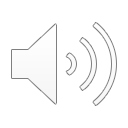 Storia delle GMP – USA
1906 National Food and Drugs Act
include tutte i medicinali e le preparazioni
forza, qualità o purezza definiti da appositi test
1937 Tragedia dovuta all’assunzione del cosiddetto “elisir sulfanilamide”
1938 Federal Food, Drug and Cosmetic Act
1961 Tragedia dovuta all’assunzione di un farmaco: la Talidomide
1962 Emendamenti al Federal Food, Drug and Cosmetic Act
autorizzazione preventiva da parte della FDA
test di efficacia pre-vendita
registrazioni degli stabilimenti produttivi
ispezioni previste ogni due anni
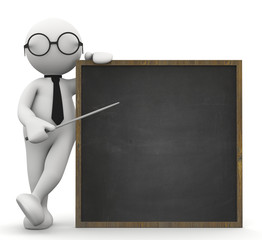 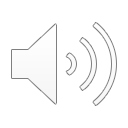 Guida EU alle GMP – parte I
Contiene 9 capitoli:
Gestione della qualità
Personale
Locali e macchine
Documentazione
Produzione
Controllo Qualità
Produzione ed analisi conto terzi
Reclami e richiamo del prodotto
Autoispezioni
https://ec.europa.eu/health/documents/eudralex/vol-4_en
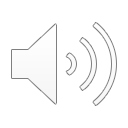 Guida EU alle GMP – parte II
Impone nuovi obblighi ai produttori delle materie prime per utilizzare esclusivamente sostanze attive che sono state fabbricate seguendo le norme GMP per materiali di partenza.
Scopo: 
Fornire linee guida GMP per la fabbricazione di sostanze attive;
Soddisfare i requisiti di qualità e purezza. 

Operazioni di:
Ricezione della materia prima, produzione, confezionamento, riconfezionamento, etichettatura, rietichettatura, controllo qualità, rilascio, stoccaggio e distribuzione di sostanze attive e relativi controlli.
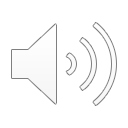 Guida EU alle GMP – parte III
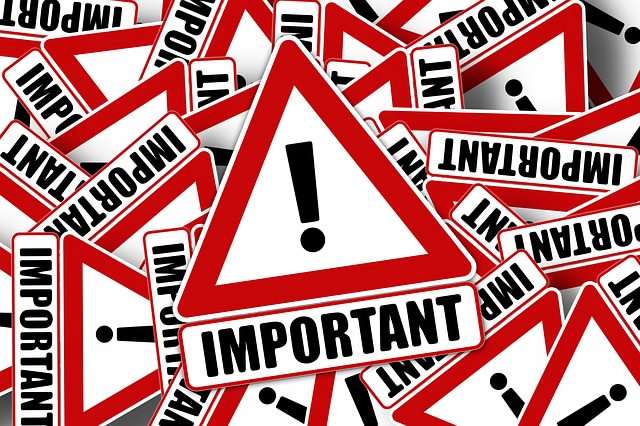 Documenti relativi alle GMP:
Site Master File
ICH Q9 Quality Risk Management (Analisi del Rischio)
Conoscenze scientifiche e protezione del paziente
Impegno, formalità e documentazione = livelli di rischio
ICH Q10 sul sistema di qualità farmaceutico (Pharmaceutical Quality System)
Produzione del prodotto
Stabilire e mantenere uno stato di controllo
Facilitare il miglioramento continuo
Certificato MRA dei lotti
NOTA TECNICA: per la slide successiva, per favore, uscite dalla modalità «slide show» e premete «Play» vicino al segno del volume
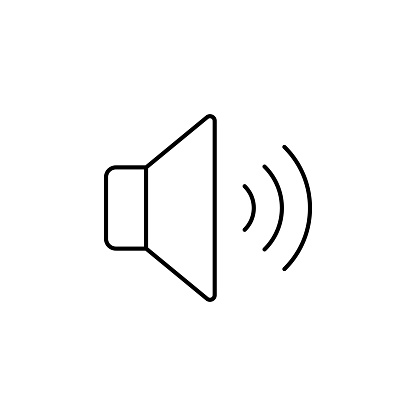 Guida EU alle GMP – parte III
Documenti relativi alle GMP:
Site Master File
ICH Q9 Quality Risk Management (Analisi del Rischio)
Conoscenze scientifiche e protezione del paziente
Impegno, formalità e documentazione = livelli di rischio
ICH Q10 sul sistema di qualità farmaceutico (Pharmaceutical Quality System)
Produzione del prodotto
Stabilire e mantenere uno stato di controllo
Facilitare il miglioramento continuo
Certificato MRA dei lotti
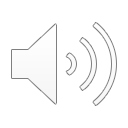 Guida EU alle GMP – annessi
Vi sono poi 19 annessi che sono dedicati ad aree specifiche:
Produzione di aerosol per inalazione;
Sistemi computerizzati;
Uso di radiazioni ionizzanti nella produzione di prodotti medicinali;
GMP per prodotti medicinali per sperimentazione;
Produzione di prodotti derivati da sangue o plasma umano;
Qualificazione e validazione;
Certificazione di una Persona Qualificata e rilascio dei lotti;
Rilascio parametrico;
GMP per sostanze attive farmaceutiche;
Campioni di riferimento.
Produzione di prodotti medicinali sterili;
Produzione di medicinali biologici per uso umano
Produzione di radiofarmaci;
Produzione di medicinali di origine animale (esclusi i prodotti immunologici);
Produzione di medicinali di origine animale immunologici;
Produzione di gas medicinali;
Produzione di prodotti medicinali vegetali;
Campionamento di materie prime e materiale di confezionamento;
Produzione di liquidi, creme, pomate;
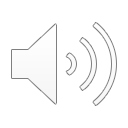 Quality relationship
Prodotto finale:
Sicuro
Puro 
Efficace
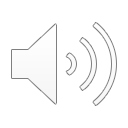 Quality assurance (QA)
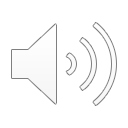 Quality assurance (QA)
Assicura: 
Progettazione e sviluppo dei medicinali seguendo i principi GMP;
Operazioni di produzione e controllo sono chiaramente specificato e adottano i principi GMP;
Responsabilità manageriali sono chiaramente specificate;
Fabbricazione, fornitura e uso corretto delle materie prime e del materiale da confezionamento.
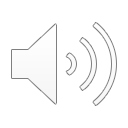